ARKAİK HOMO (İNSAN):Öncesi ve Sonrası
İNSANI İNSAN YAPAN ÖZELLİKLER
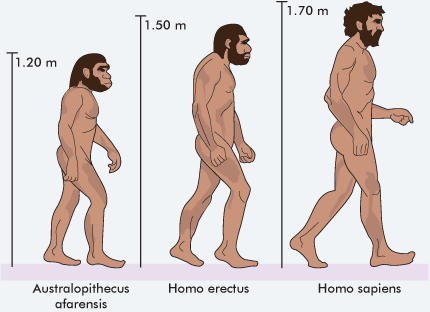 Bipedalizm 
Beyin ve Kafatası Yapıları 
Bağımlı Çocuk Dönemi
Aletler
Dişler
BİPEDALİZM
İnsanları diğer atalarından ayırt eden en önemli özellik. Basit anlamı ile iki ayak üstünde dik duruş ve yürüyüş hareketidir.
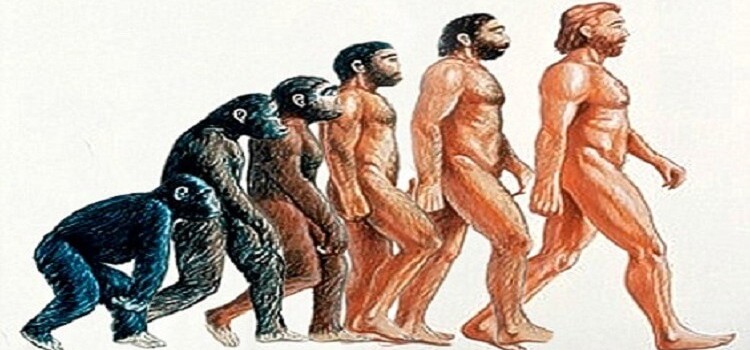 BEYİN  VE KAFATASI YAPILARI
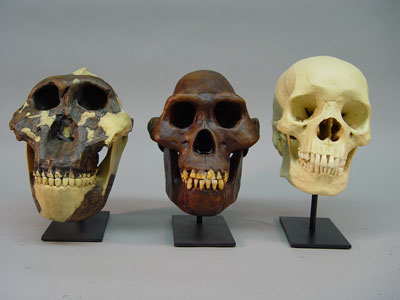 İnsan beyni en büyük primat  beynidir.
İnsanın evrim sürecinde beyninin büyüdüğü ve kafatası kapasitesinin arttığı bir gerçektir.
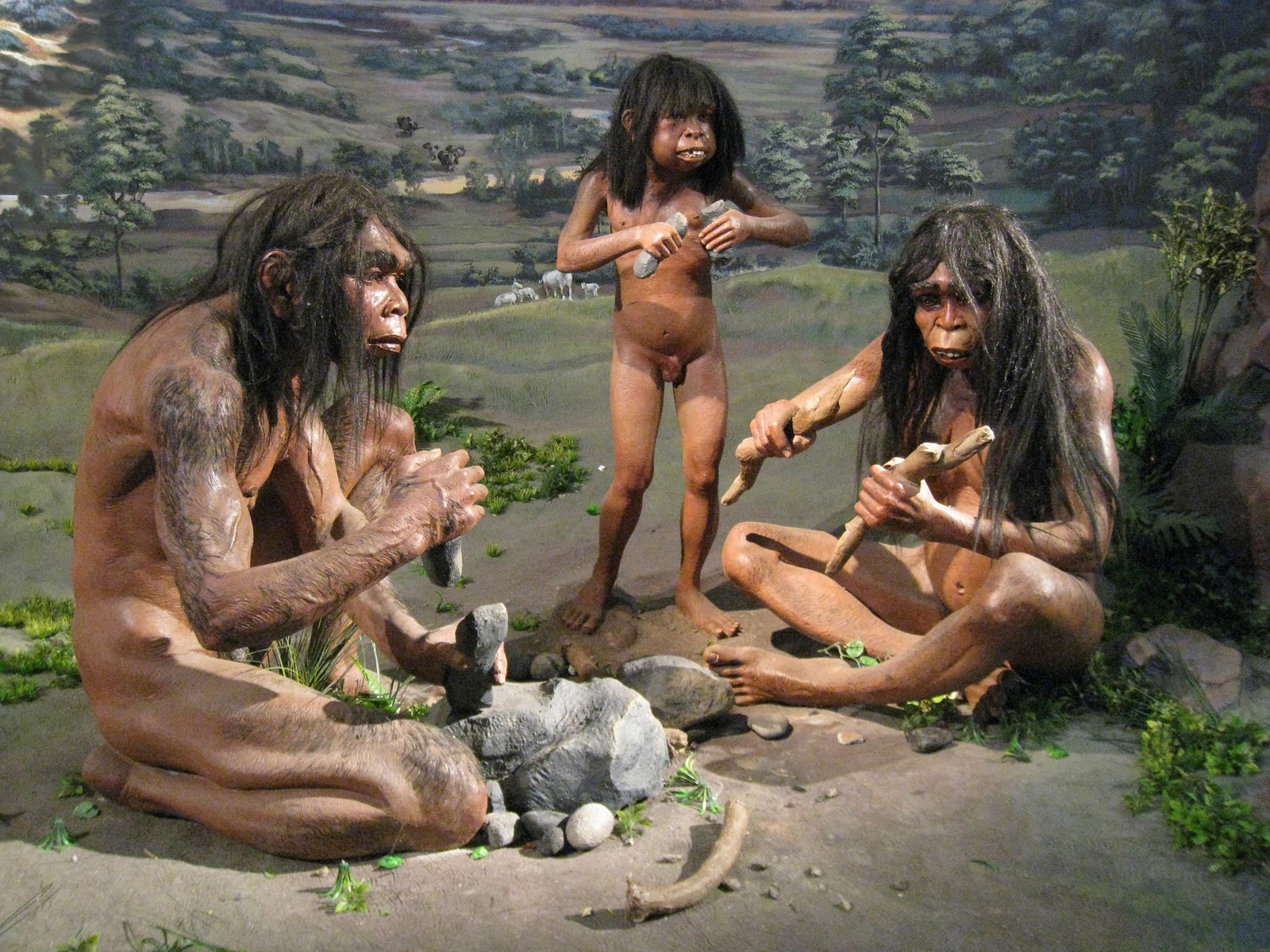 BAĞIMLI ÇOCUKLUK
İnsan  yavrusu  diğer primatların gençleriyle karşılaştırıldığında anneye bağımlı olarak daha uzun süre yaşar .
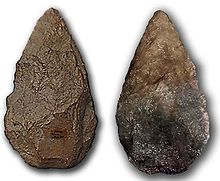 ALETLER: Yürümeye başlayan ve ellerini kullanan insanın en önemli kazanımı
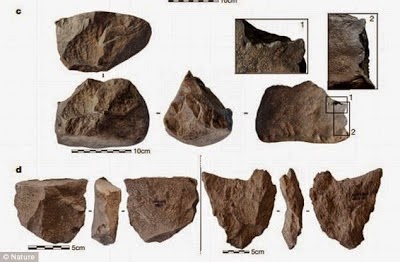 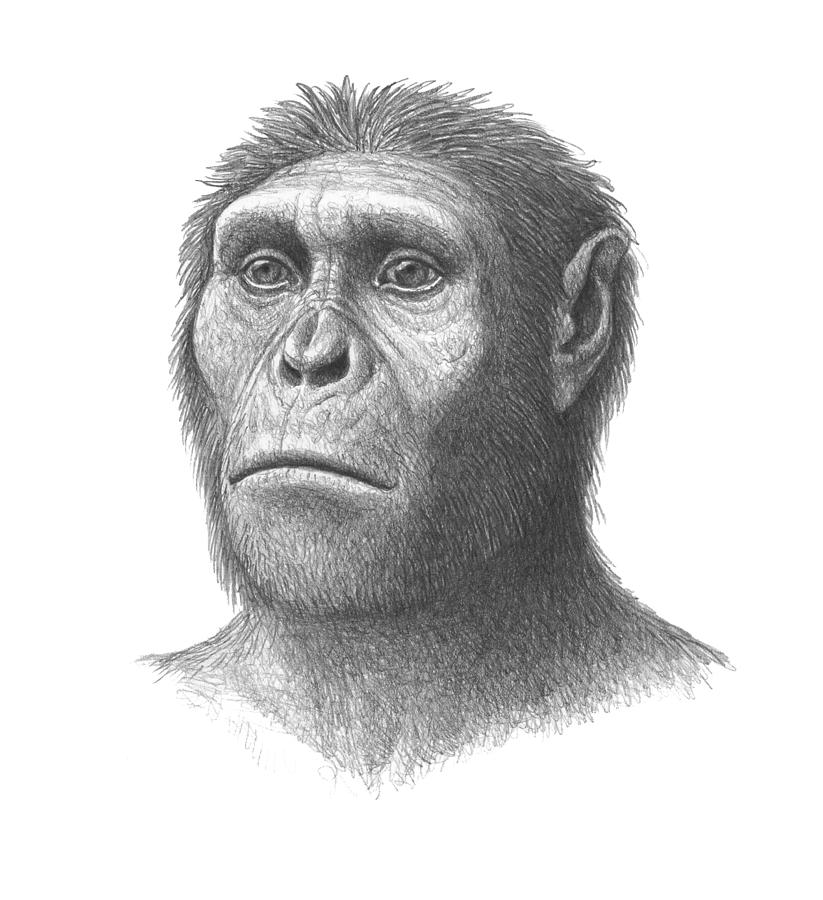 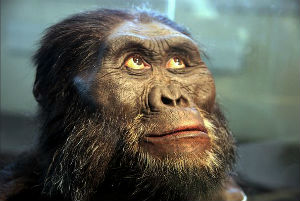 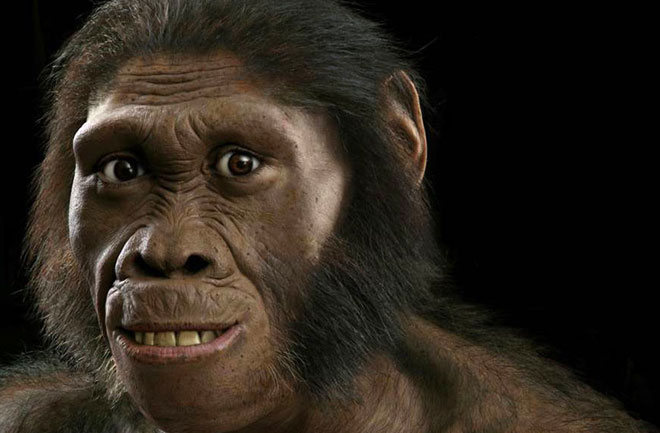 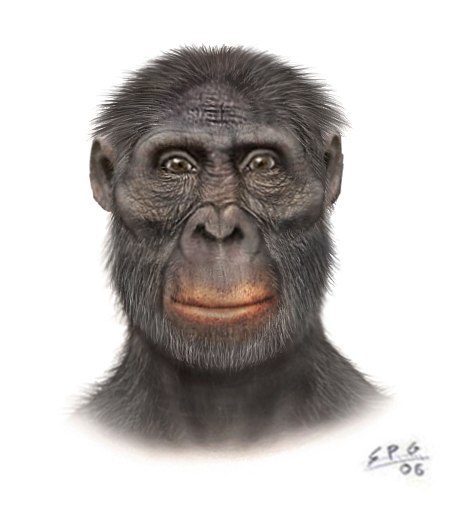 ARKAİK HOMO ÖNCESİ AUSTRALOPİTHECUS TÜRLERİ
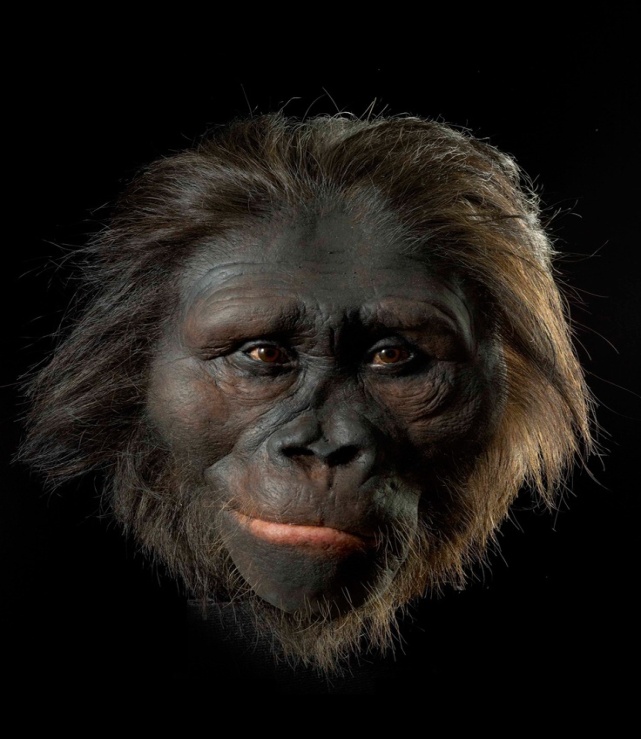 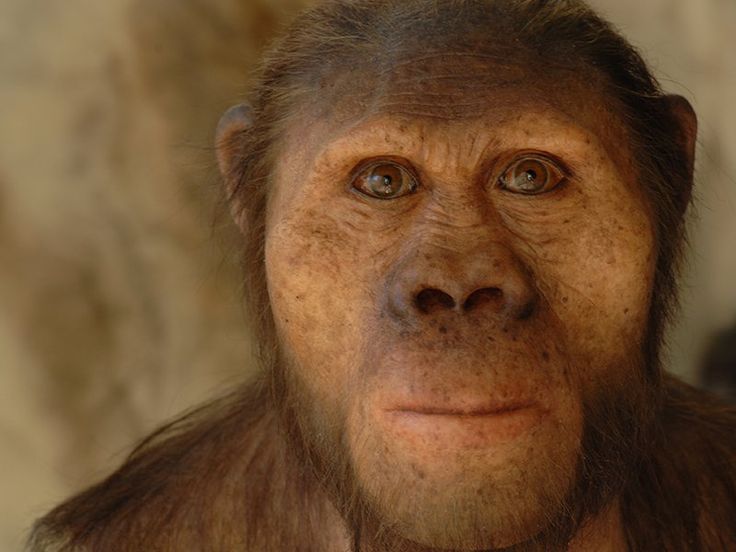 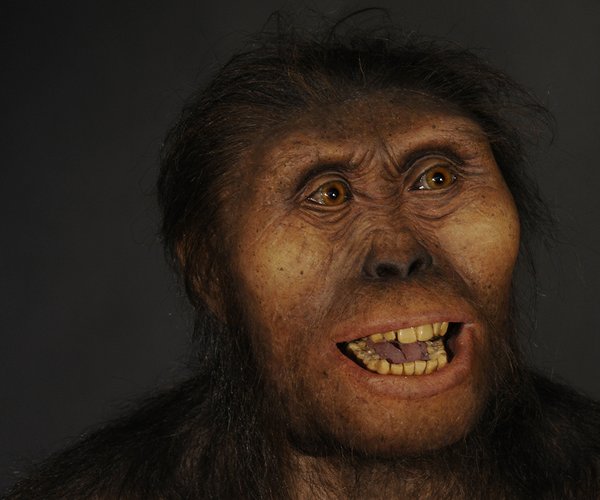 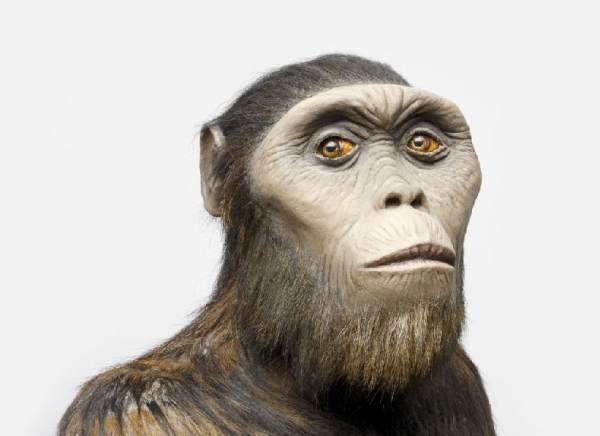 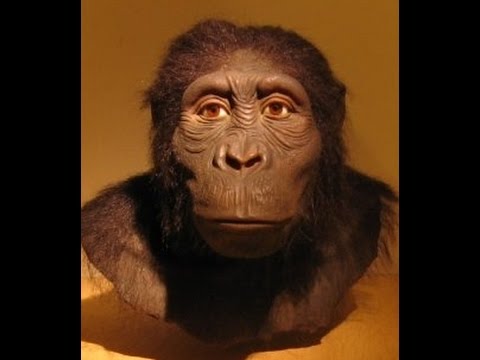 4 milyon yıl önceden 1 milyon yıl önceye kadar Afrika’da yaşamış insana benzer canlılar
Bilinen en eski hominin fosilleri
Dik durmaya başlamış ve iki ayak üzerinde yürümeyi başarmışlardır.
AUSTALOPITHECUS ANAMENSIS
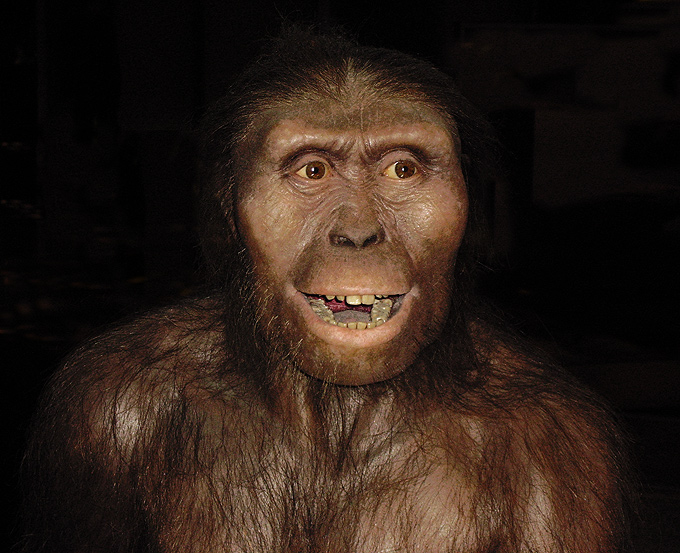 Yaşadığı Yer: Doğu Afrika (Turkana  Gölü , Kuzey Kenya)

Yaşadığı Zaman   : Yaklaşık 4,2  ila 3,9 milyon yıl önce
AUSTRALOPITHECUS AFARENSIS
2- A. AFARENSIS
Takma Adı 	       : Lucy
Yaşadığı Yer	       : Doğu Afrika ( Etiyopya-Hadar, Tanzanya)
Yaşadığı Zaman  : Yaklaşık 3,85 ila 2,95 myö
Australopithecus Afarensis, en uzun süre yaşamış ve en iyi bilinen öncül insan türlerinden biridir. Paleoantropologlar bu türün  300’den fazlasının  kalıntılarını ortaya çıkardılar. Ayrıca bu tür yaklaşık olarak 900 bin yıl hayatta kaldı , yani bizim türümüzün yaşadığı sürenin dört katından bile fazladır.
Bu türün en bilindik keşifleri ; Etiyopya’nın Hadar ve Tanzanya’nın Laetoli bölgesinde yapılmıştır.
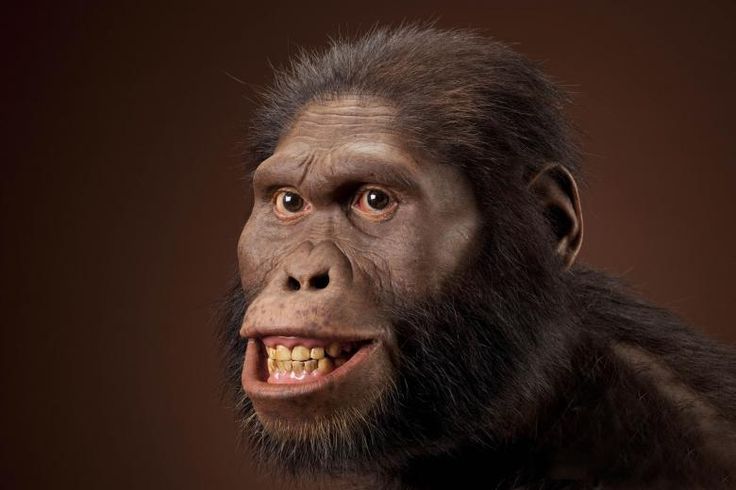 Takma Adı 	       : Lucy
Yaşadığı Yer	       : Doğu Afrika ( Etiyopya-Tanzanya)
Yaşadığı Zaman  : Yaklaşık 3,85 ila 2,95 myö
En uzun süre yaşamış ve en iyi bilinen öncül insan türlerinden biridir. 
300’den fazlasının  kalıntıları ortaya çıkarıldı.
AUSTRALOPITHECUS AFRICANUS
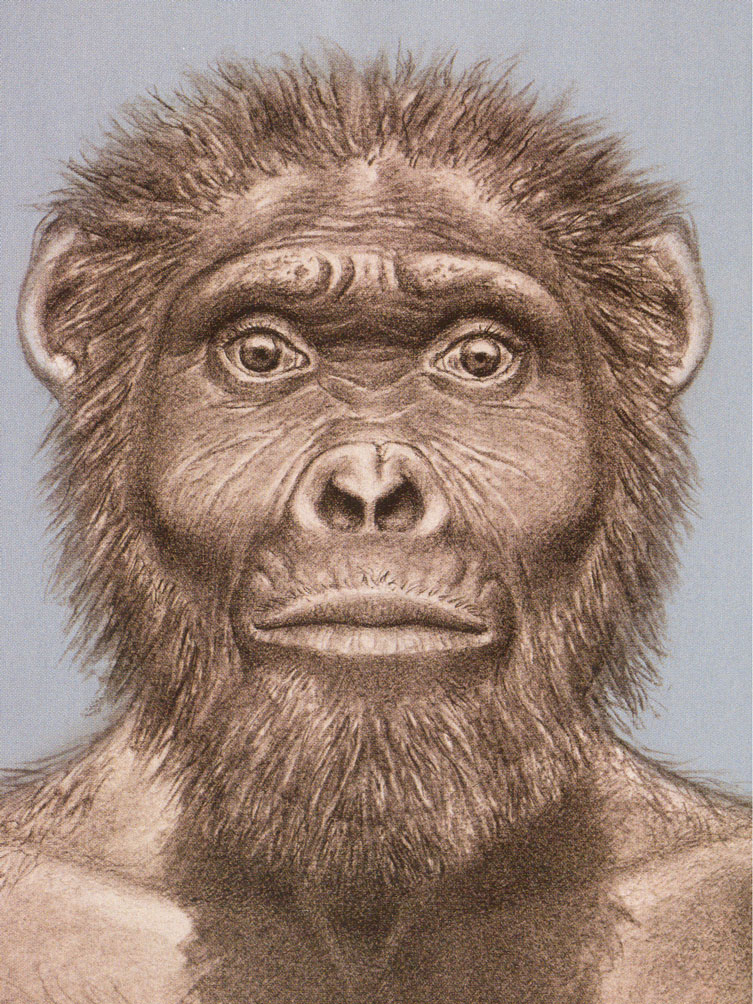 Yaşadığı Yer: Doğu Afrika ( Bouri, Orta Awash, Etiyopya )
Yaşadığı Zaman: 2,5 milyon yıl önce

Australopithecus Garhi türü çok iyi belgelenememiş durumdadır. 
Bütün bilgiler bir fosil kafatası ve iskelet parçalarına dayanmaktadır.
AUSTRALOPITHECUS GARHI
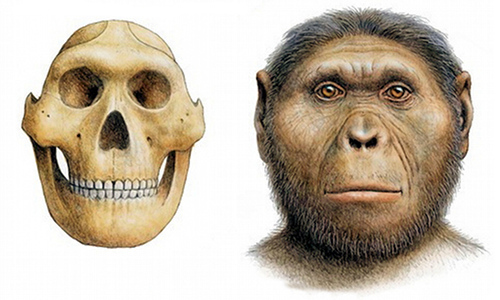 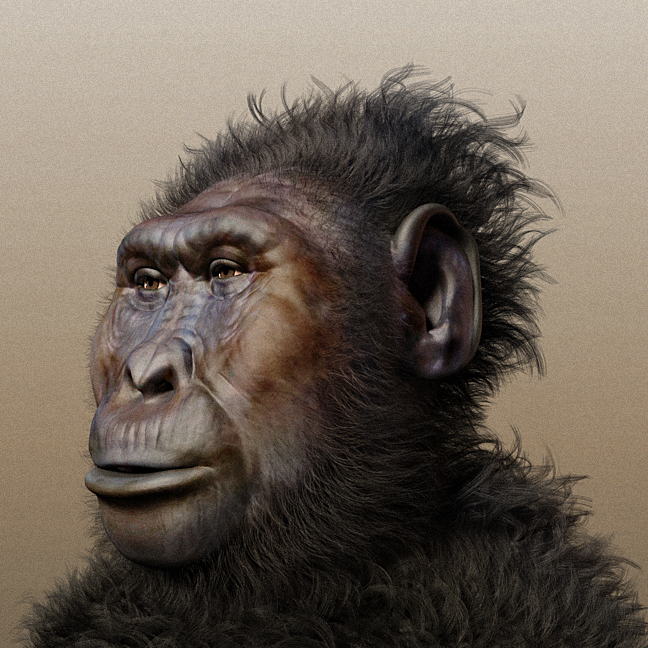 AUSTRALOPITHECUS BOISEI
AUSTROLAPITHECUS ROBUSTUS
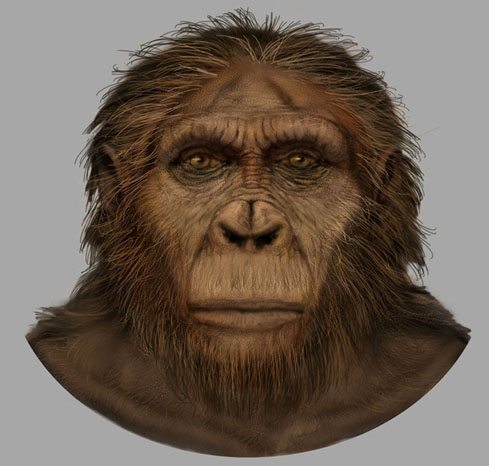 AUSTROLAPITHECUS SEDIBA
ARKAİK HOMO’YA GEÇİŞ
Paleolitik Aletler
Dönem 3’e ayrılır:
Erken (Alt): Homo Erectus
Orta: Arkaik Homo Sapiens
Üst: Anatomik olarak modern insan
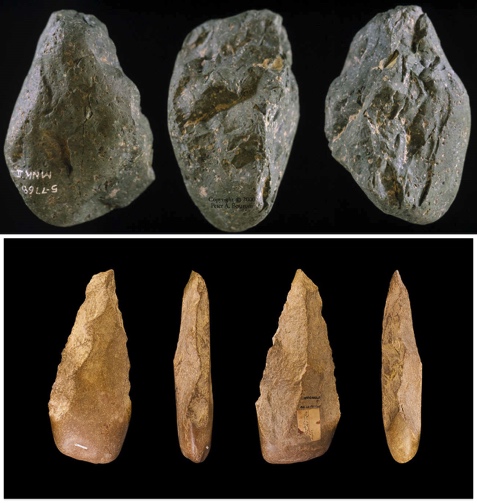 Homo  Erectus: Alet kullanan ve amacı doğrultusunda aleti şekillendiren (Oldowan’dan Aşölyen’e)
HOMO ERECTUS
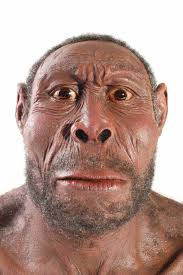 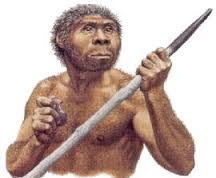 1.9 MYÖ
Afrika’dan Çıkış – 1
Nedeni: H. Erectus’un geliştirdiği aletler ve daha fazla besin bulmak için daha uzun mesafe gitme gerekliliği
Bunun sonucunda ise insanlığın bilinen ilk göç hareketi ile Erectus (önce) Avrupa ve Asya’ya yayılmıştır.
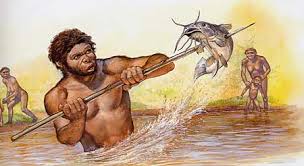 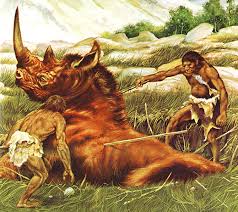 Homo Erectus: 
Ateşi kontrollü biçimde kullanan ilk tür
İlk konuşan insan !!!
ARKAİK HOMO SAPİENS
H.Erectuslar gibi Afrika’da ortaya çıktıklarını gösteren fosiller var. 
H.Sapiens bizim türümüzün ilk üyelerini kapsar. 
Avrupa ve Ortadoğu’da yaşayanlar Neandertaller ve Afrika ve Asya’da yaşayanlar ise Neandertal-çağdaşları şeklinde ifade edilmektedir. 
Beyin boyutları modern insanınkiyle aynıdır: 1350 cm3
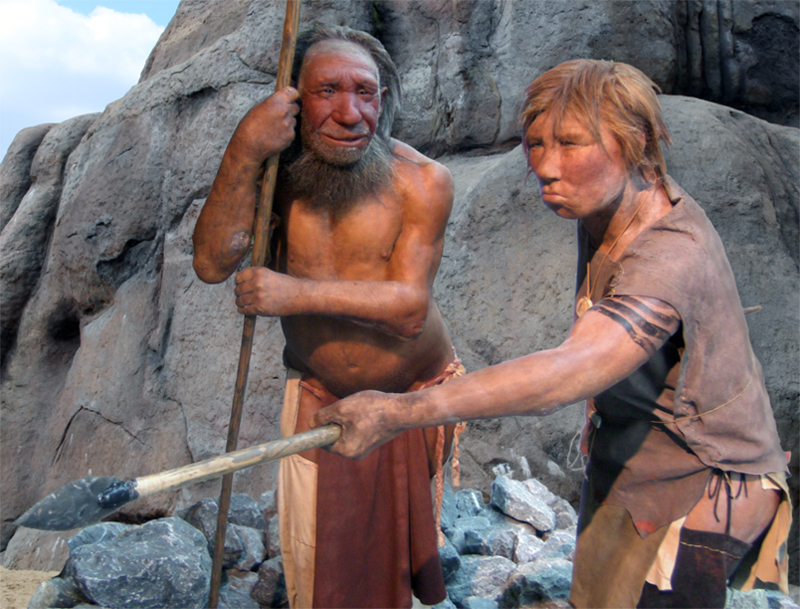 NEANDERTALLER
Neandertallerin Soğuk İklime Adaptasyonu
Neandertaller ve Modern İnsan
HOMO SAPIENS(Anatomik Modern İnsan):Öncesi ve Sonrası
Afrika’dan Çıkış 2:
Anatomik olarak modern insan (AMİ) büyük ihtimalle Afrikalı arkaik H. Sapiens atalarından evrilmiştir.
Genetik Kanıt: DENİSOVANLAR
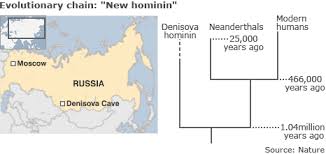 Modern Davranışların Gelişimi 
ve Teknolojik Gelişmeler
AMİ bir üst paleolitik dönem insanıdır: 

Dilgiler 







Kabuklu Deniz Ürünleri
Süs Eşyaları
Dikenli Kemik Zıpkın Uçlar
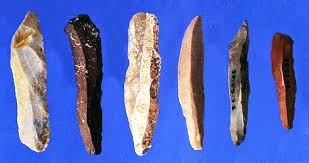 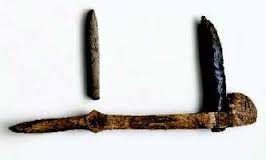 Mağara Sanatı
AMİ Sembolik düşünmesiyle modern davranışa güçlü bir kanıt sunar.
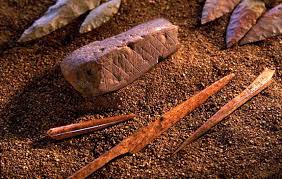 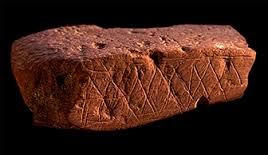 Üst Paleolitik insanları, iskeletleri ve aletlerinden çok sanatçı kimlikleriyle bilinirler.
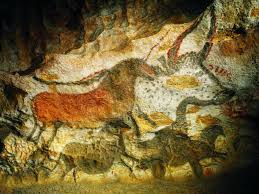 Dordogne, Fransa
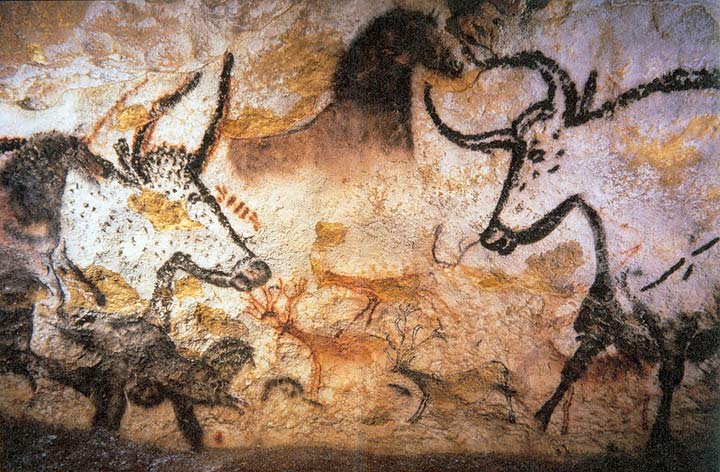 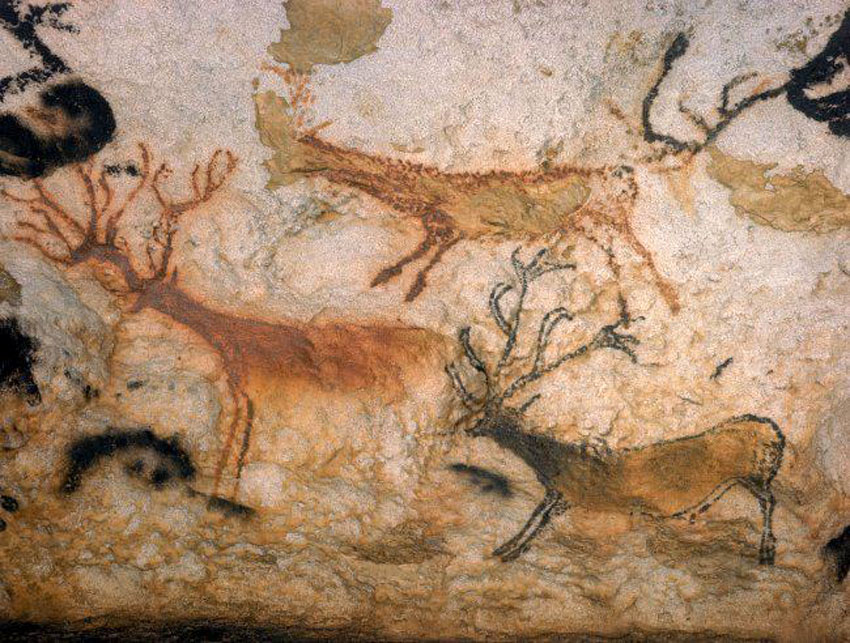 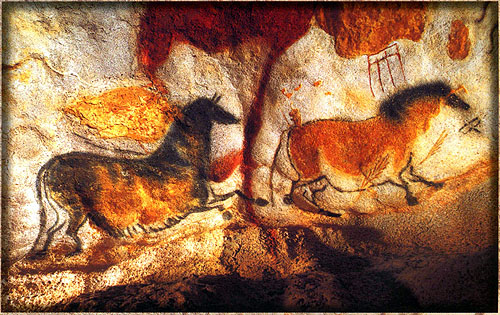 Kıtalara Yayılım
Buzulların etkin olduğu evrelerde o kadar çok su buz haline gelmiştir ki insanların yeni bölgelerde koloniler kurmasına yardım edecek kara köprüleri oluşmuştur.

İnsanlar önce Afrika’dan Avrupa ve Asya’ya oradan Avustralya’ya ve daha sonrasında da Amerika’ya ve Pasifik Adaları’na kadar yayılmışlardır. 

Kıtasal buzulların çekilmesiyle ortaya çıkan küresel iklim değişiklikleri modern insanların kendi yelpazesini genişletmelerine olanak sağlamıştır.
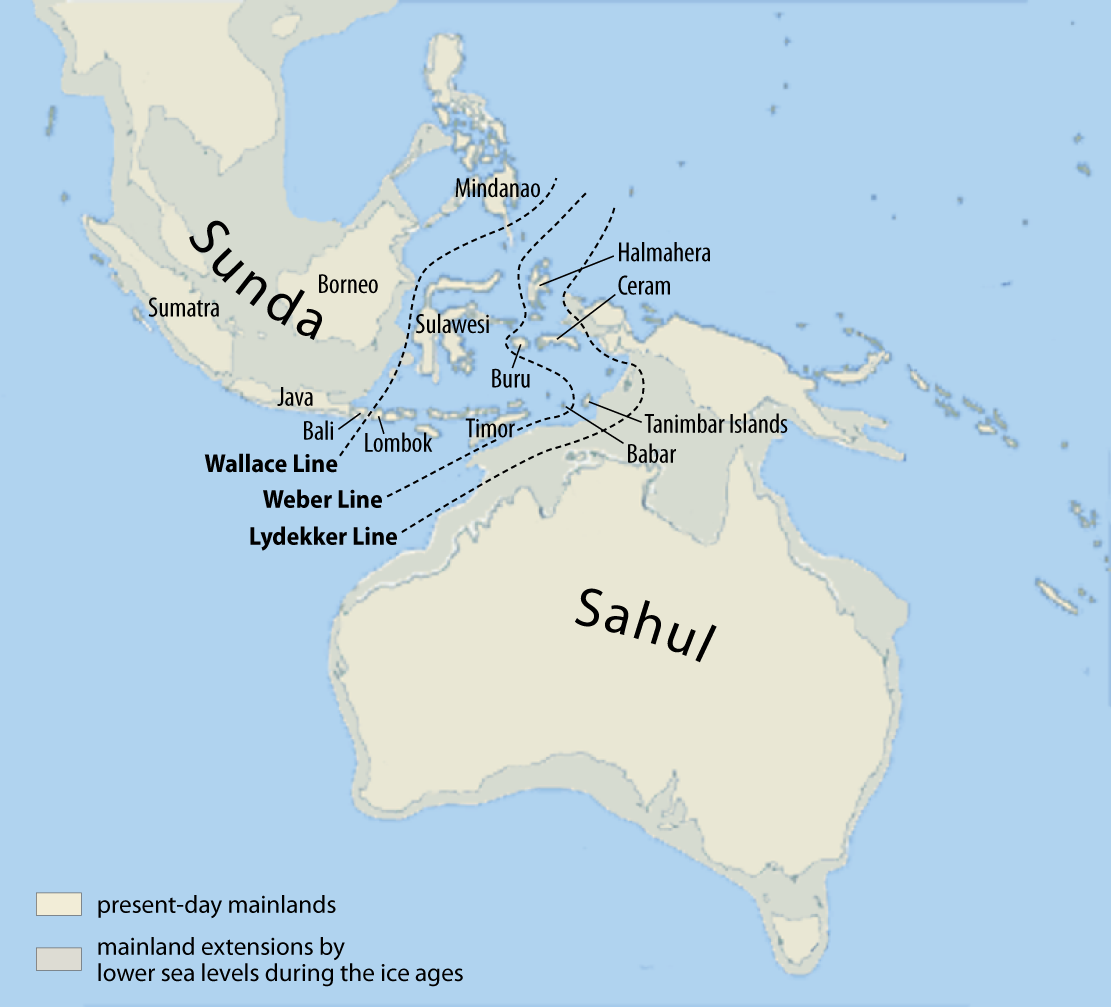 Kıtalara Yayılım
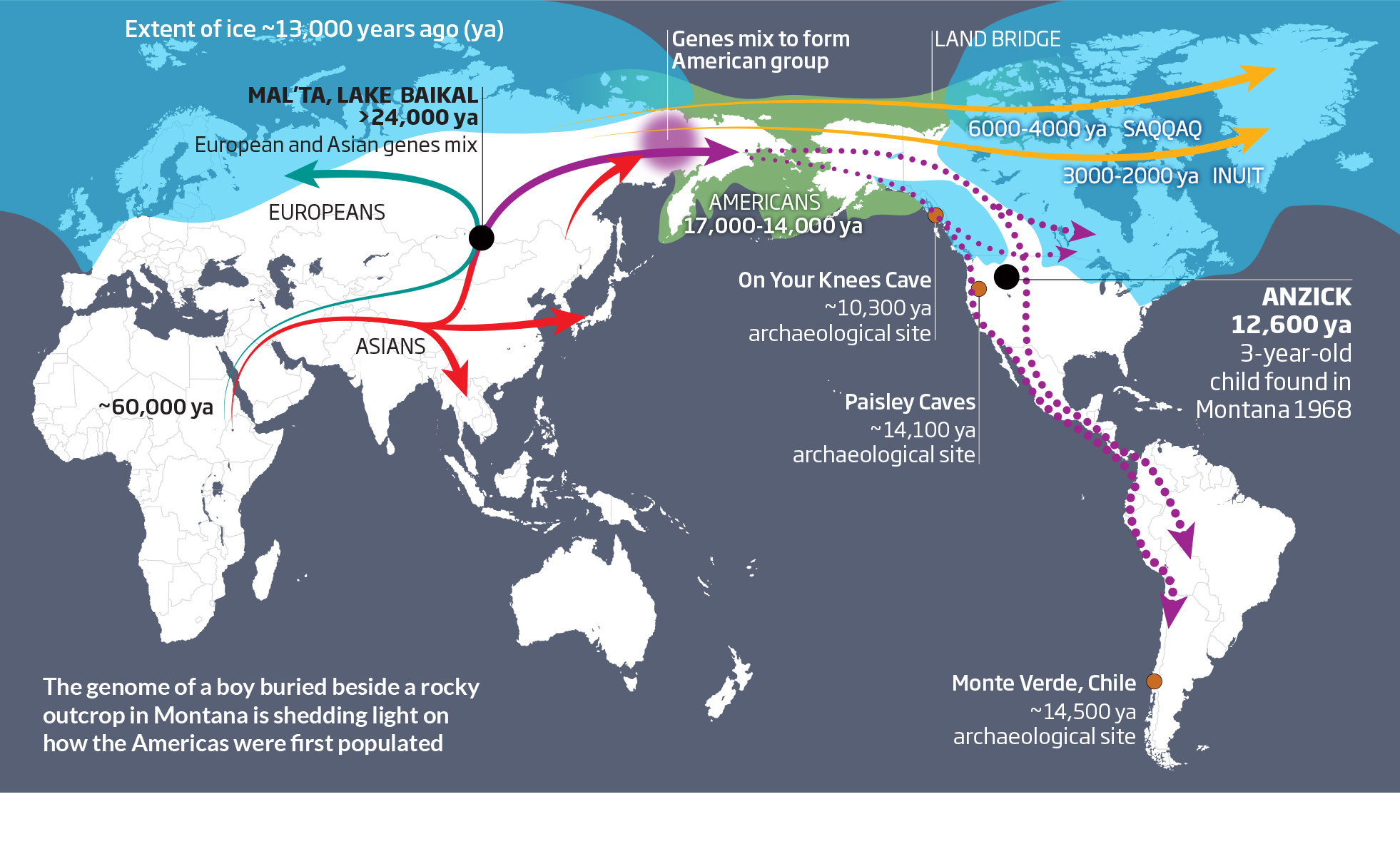 Yararlanılan Kaynak: 

Kottak, C. P. (2014). Antropoloji: İnsan Çeşitliliğine Bir Bakış. İstanbul: Deki Yayınevi